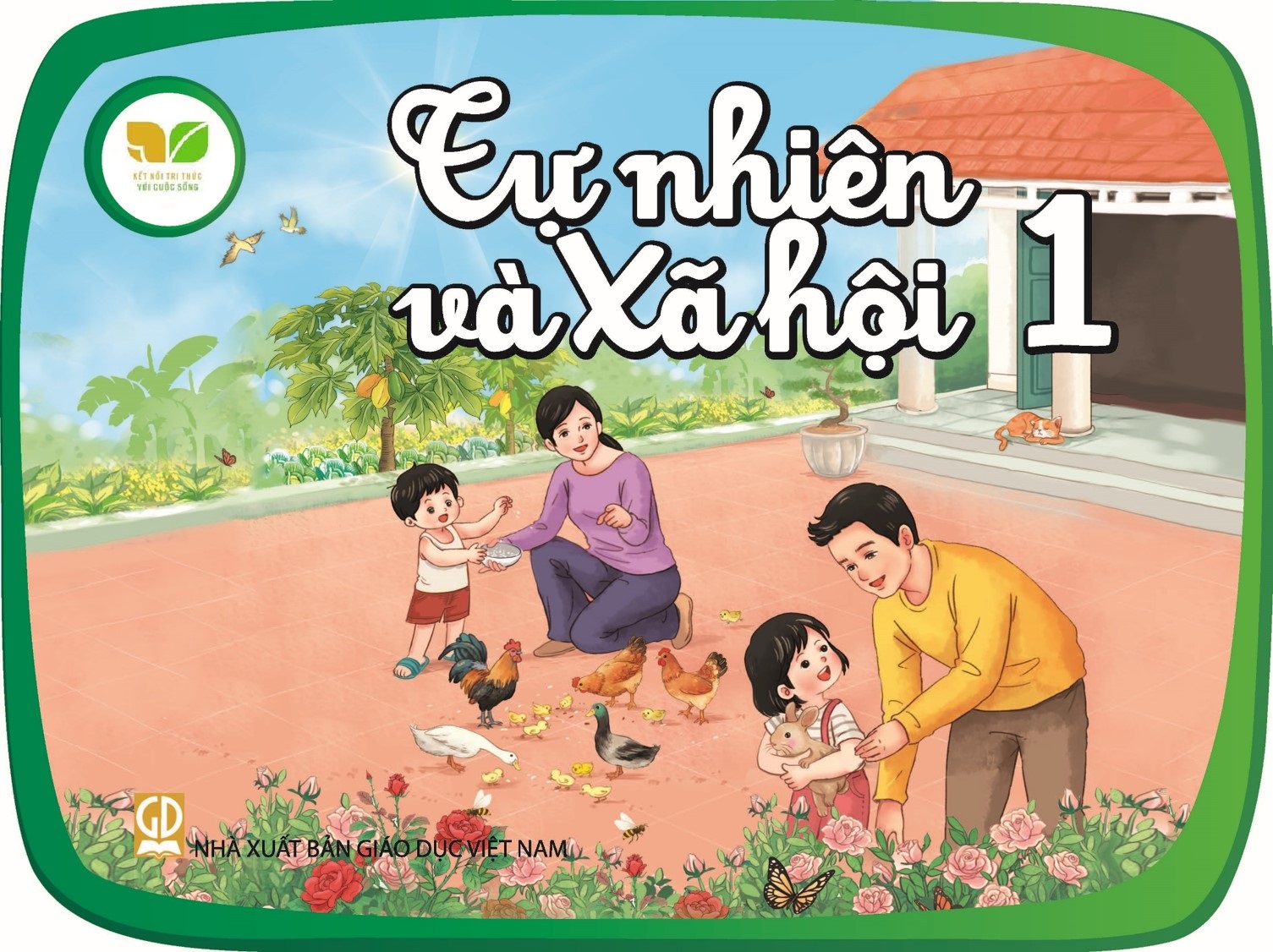 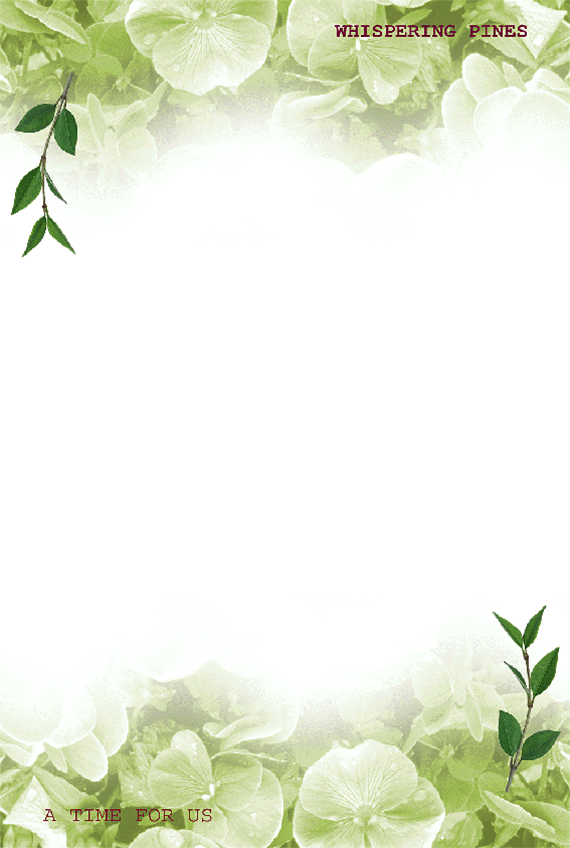 Tự nhiên và xã hội
Bài 8: Cùng vui ở trường
SGK/ 36
Hoạt động Khởi động

Cả lớp hát bài : em yêu trường em
Quan sát hình vẽ và cho biết hoạt động nào an toàn hoạt động nào nguy hiểm:
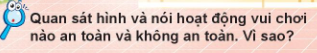 Ở trường em thường tham gia những trò nào?
Trò chơi nào em thích nhất?
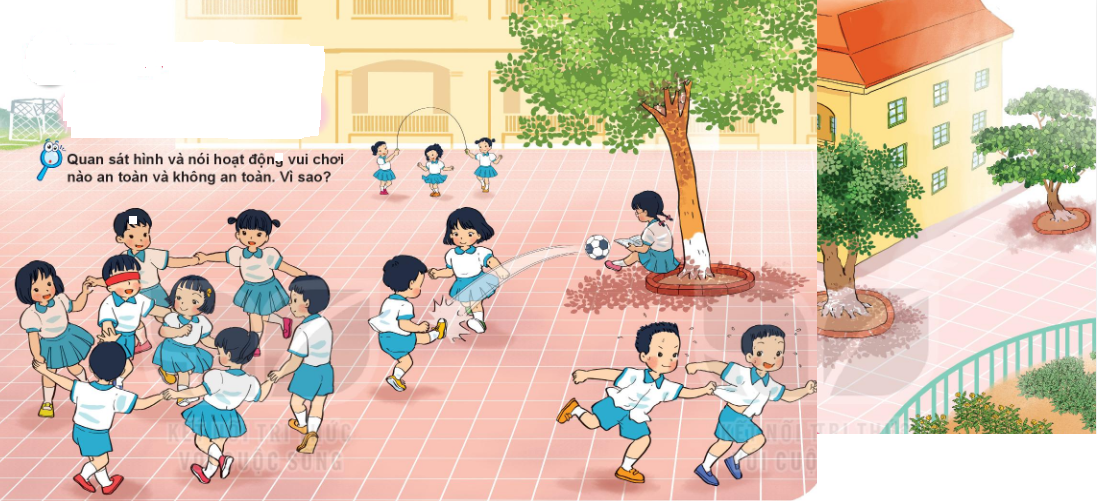 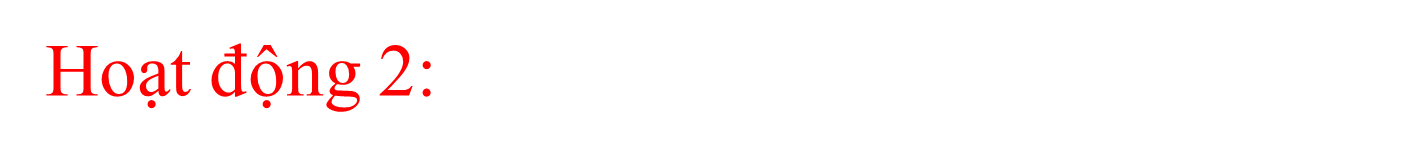 Chơi trò chơi mình thích
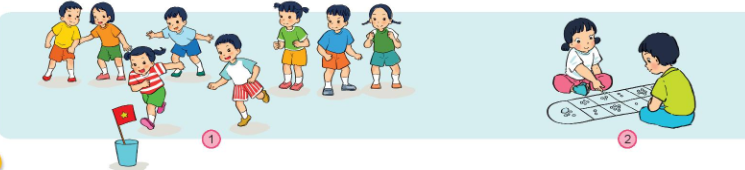 Hoạt động 3: Vận dụng
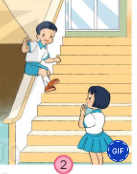 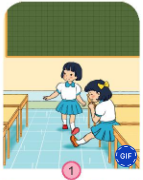 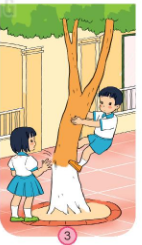 Kết luận
Thực hiện vui chơi và nhắc các bạn mình vui chơi an toàn
!
TRÂN TRỌNG CẢM ƠN QUÝ THẦY CÔ! Kính chúc sức khỏe!
Cảm ơn các em!
Chúc các em học giỏi